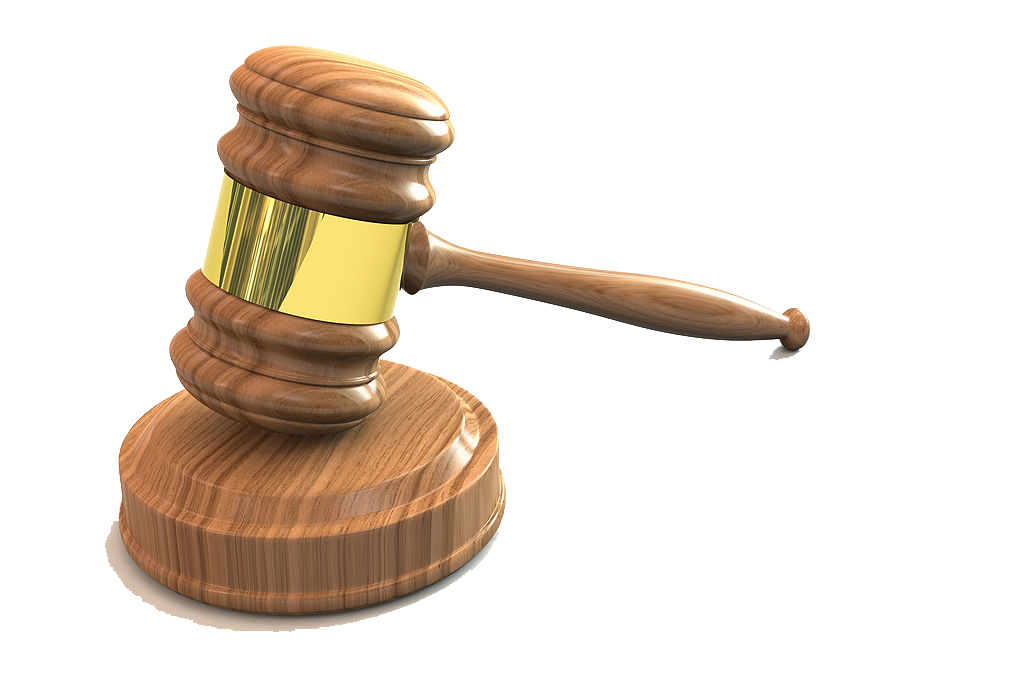 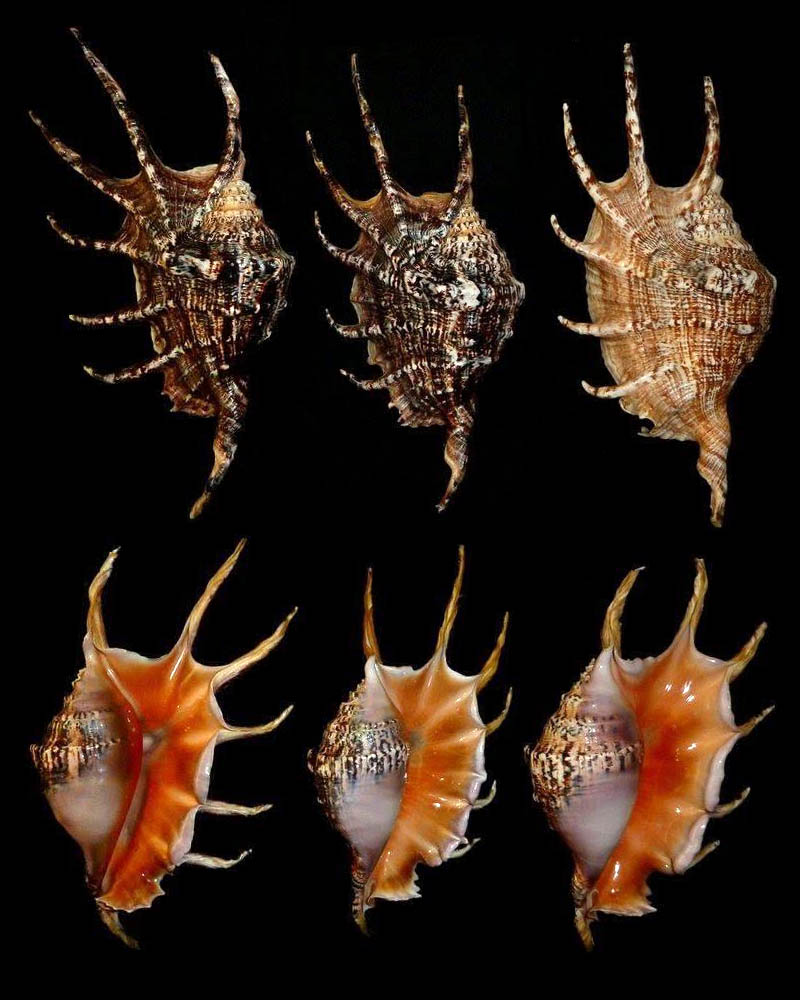 Shell Auctions
Andre Meredith
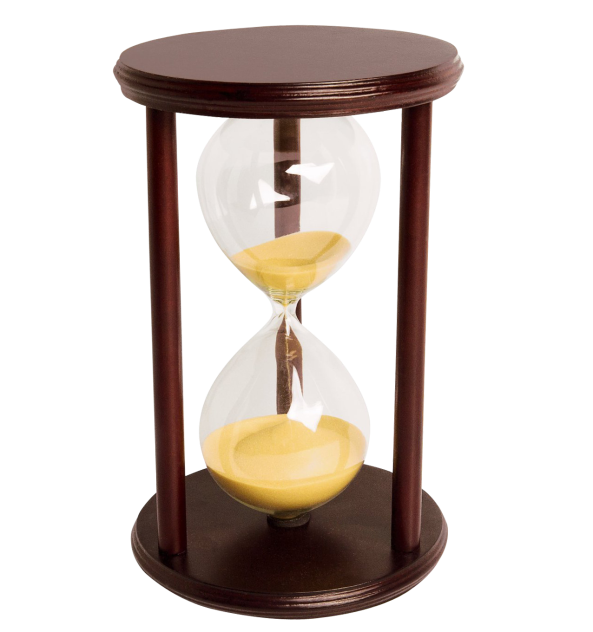 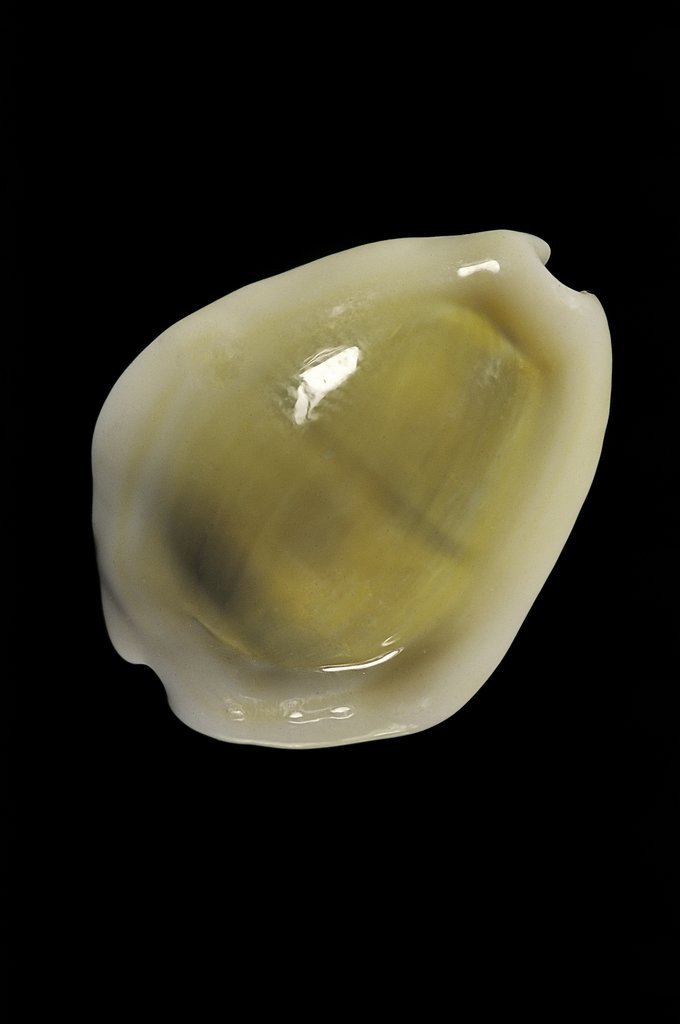 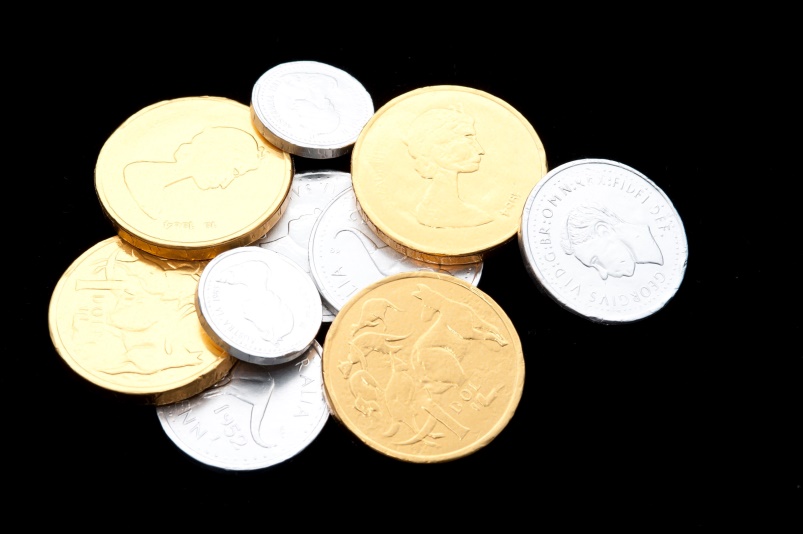 Auctions vs Fixed Prices
Two methods of “online purchasing”
Fixed Price purchasing.
Prices are fixed (not negotiable).
Immediate ownership.
Auction purchasing.
Prices may increase, depending on interest.
Delayed ownership.
Fixed Price Sites
Fixed Price Sites
Fixed Price Sites
Many “fixed price dealers” have shut down their own sites and migrated to Auction Sites.
Why Auctions?
Less admin (website development/updating).
Larger volumes (attracts a lot of interest).
Assistance with dispute resolution.
New items listed regularly (finite “list times”).
Low starting amounts (generates interest).
Excitement…
There are bargains!
Auction Sites
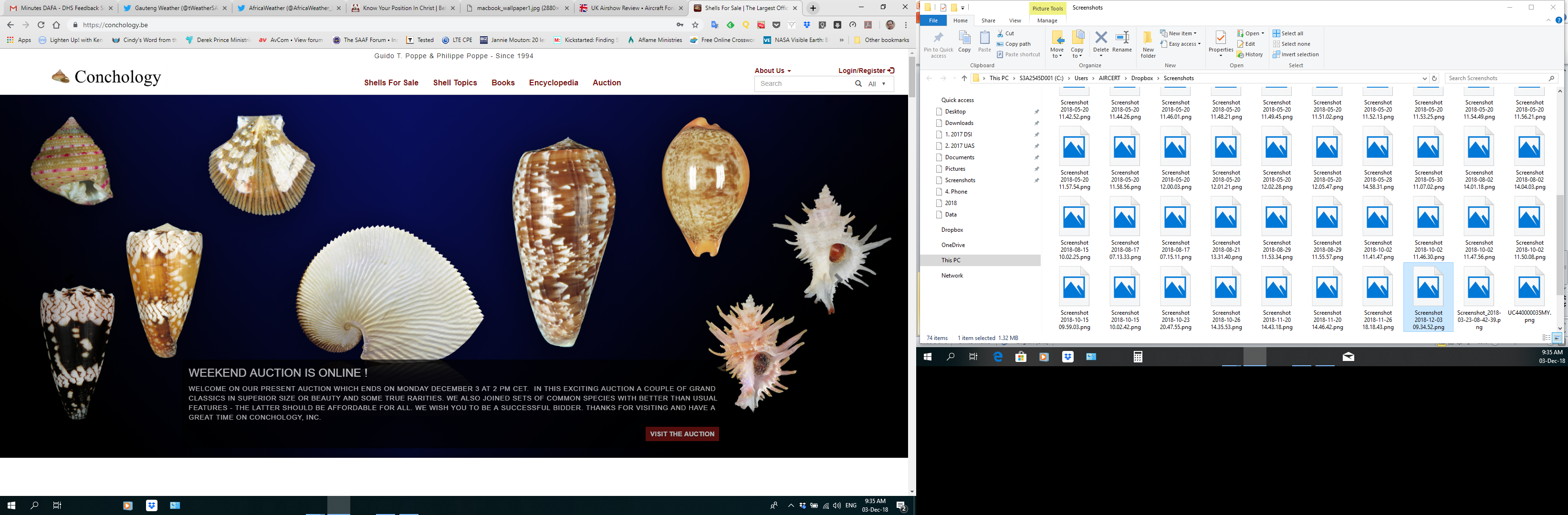 Conchology Inc
Conchology Inc
Top Seashells
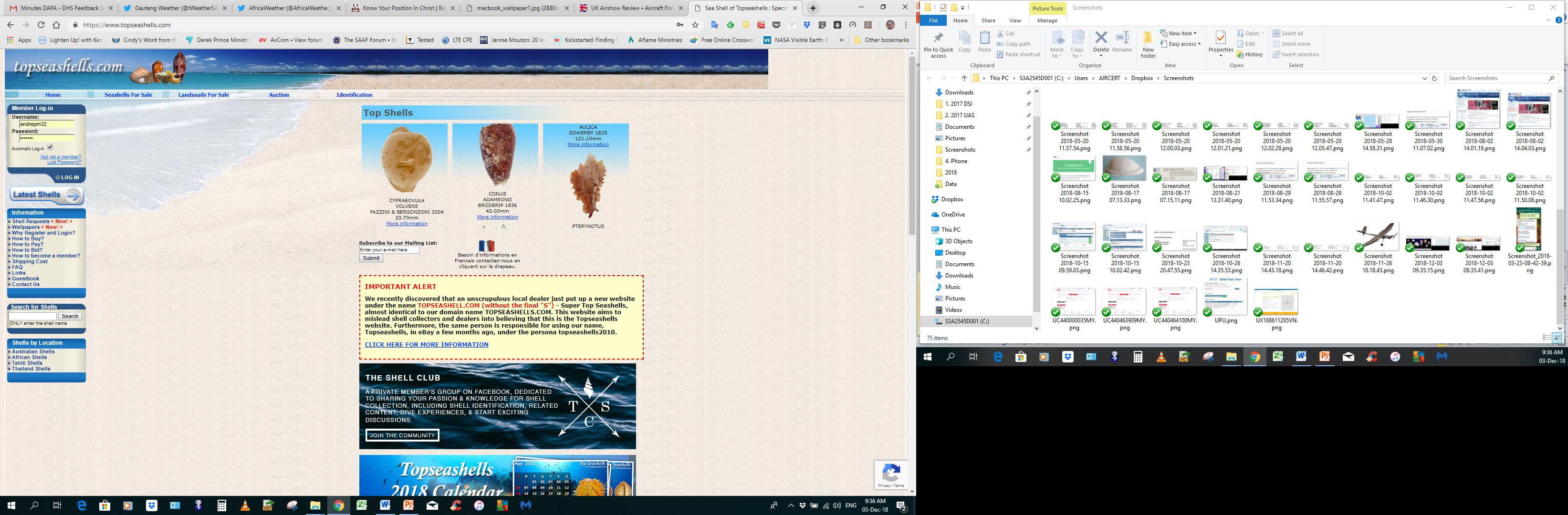 Top Seashells
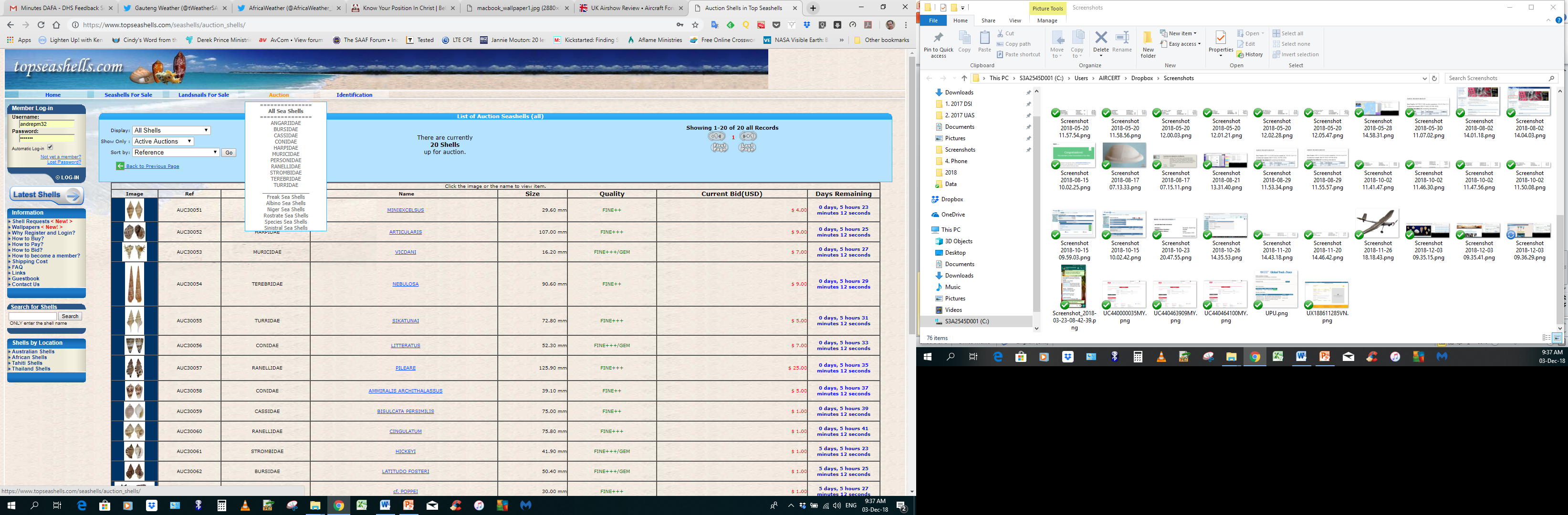 eBay
eBay
“seashells”
eBay
“specimen seashells”
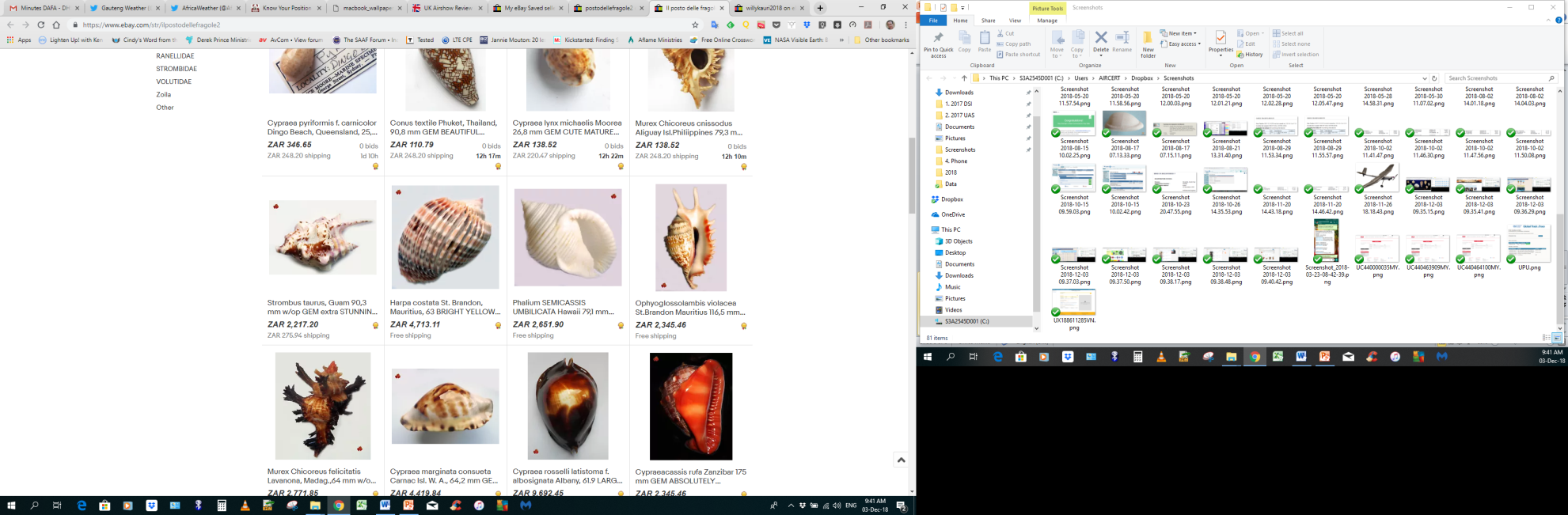 Il Posto delle Fragole 2
“postodellefragole2”
eBay “Stores”
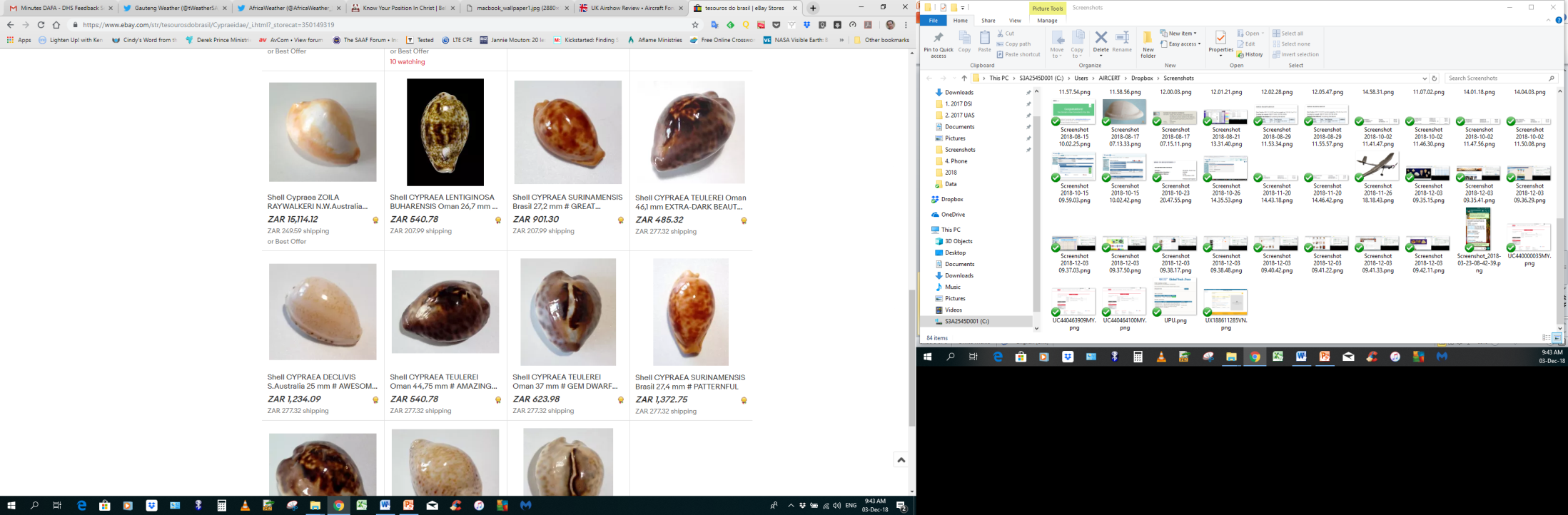 tesouros do brasil
“shellsfrombrasil”
eBay “Stores”
delcampe
delcampe
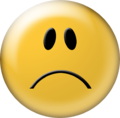 George’s Auction
George’s Auction
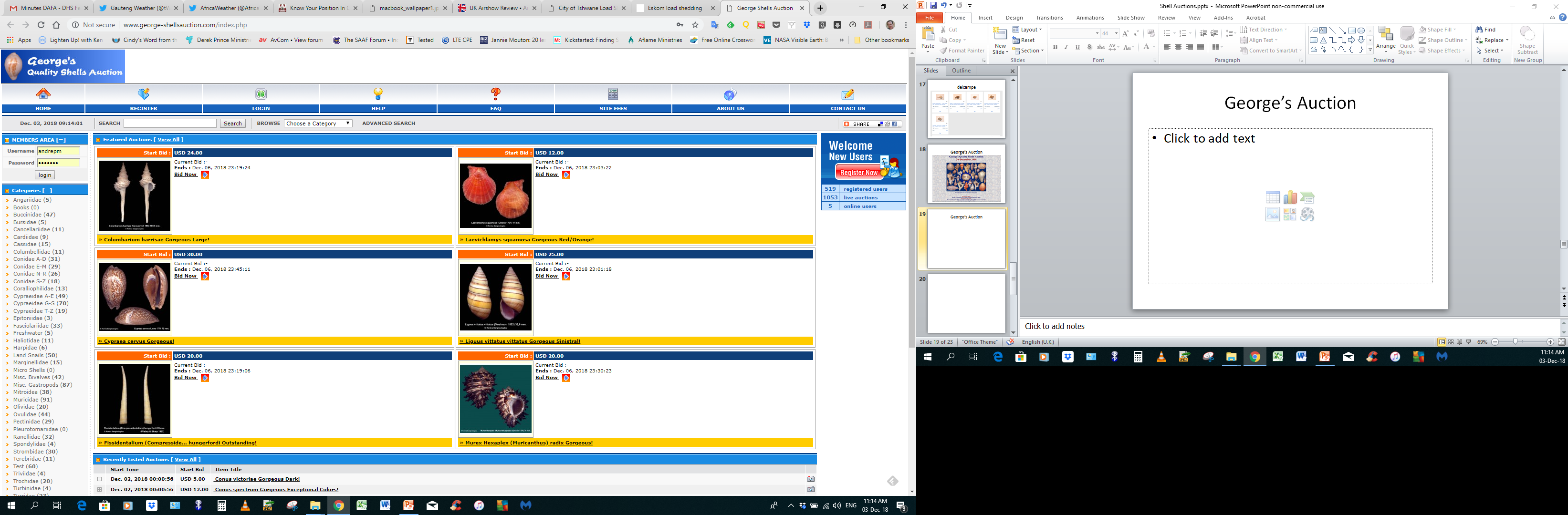 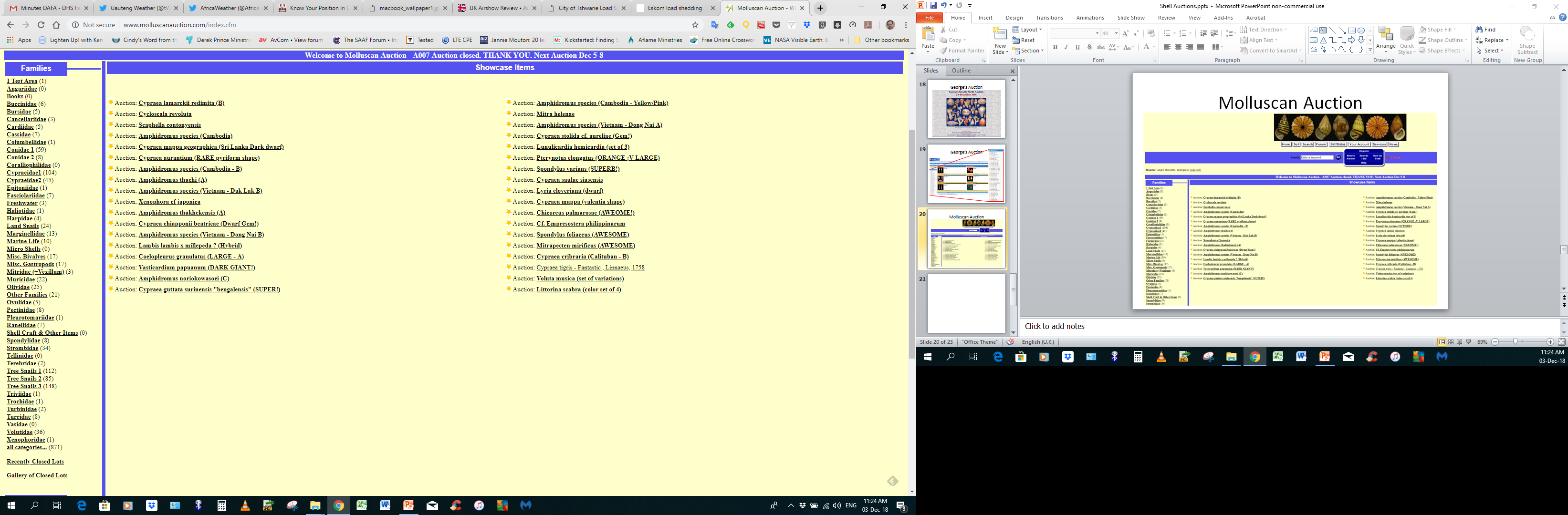 Molluscan Auction
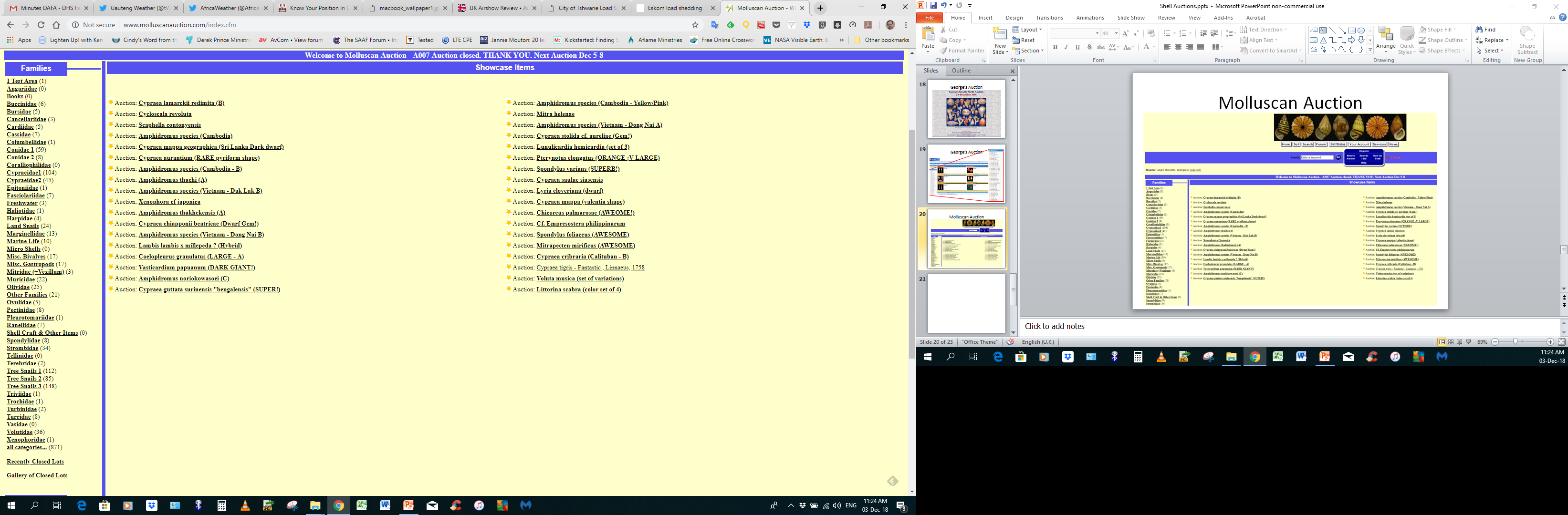 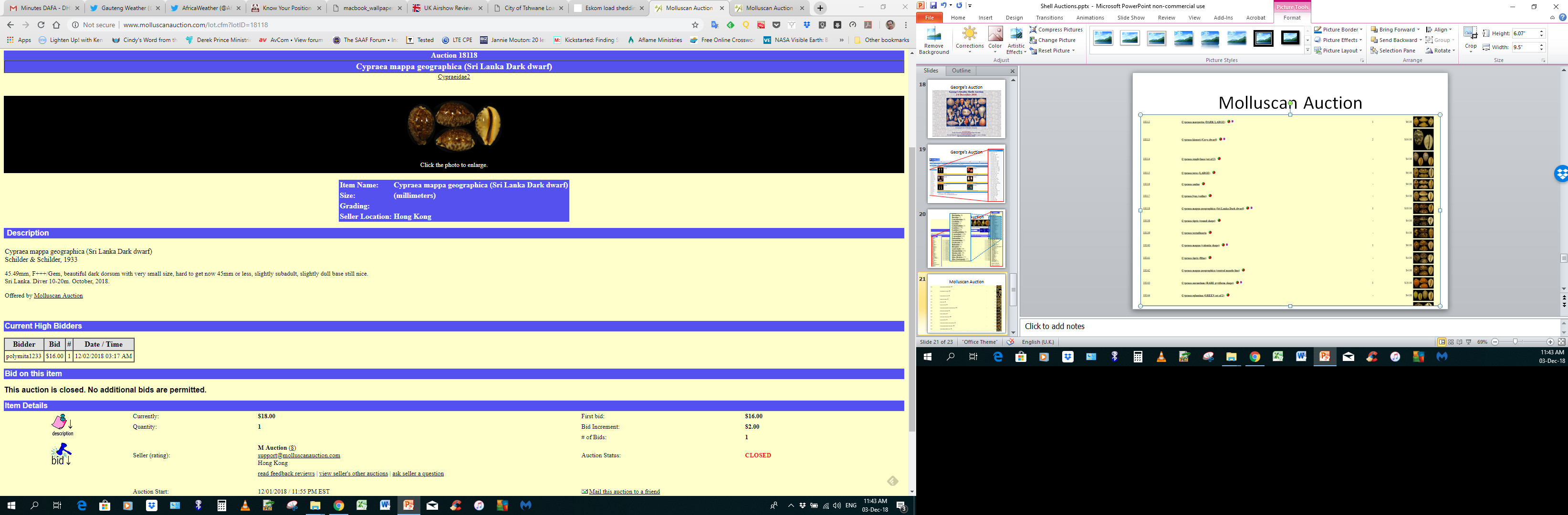 Molluscan Auction
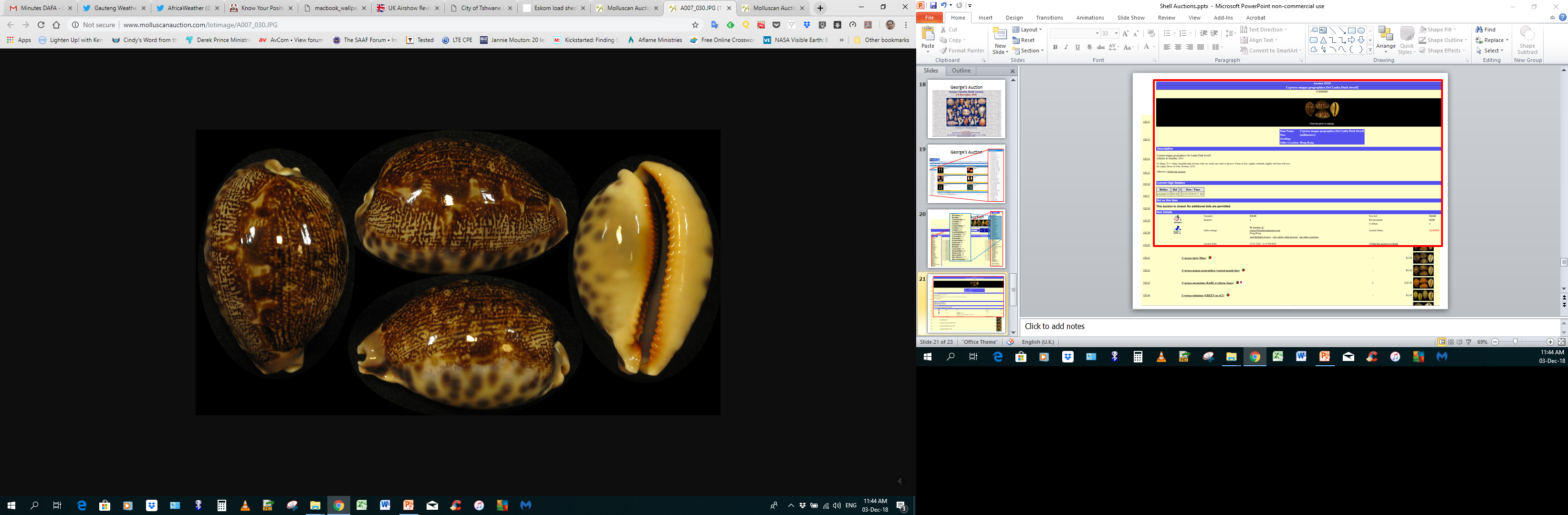 Molluscan Auction Basics
Not large (~1000 shells).
Based in Hong Kong.
Items loaded during course of Auction!
Two “auction types” hosted:
“Regular” Auction
“Open” Auction
Molluscan Auction Basics
Regular Auction:
Listings by site owner (Cillan Chan – “M Auction”).
Every two weeks.
Auction number starts with “E” (e.g. E181).
Starts on a Wednesday ~ 20:00 (8 PM).
Ends on the Sunday ~ 3:00 (3 AM).
~ 3.5 days.
Average starting bids.
Only best-quality specimens (usually).
Molluscan Auction Basics
Open Auction:
Listings by other dealers.
Irregular timings.
Auction number starts with “A” (e.g. A008).
Starts on a Thursday ~ 18:00 (6 PM).
Ends on the Sunday ~ 16:00 (4 PM).
~ 3 days.
Highly variable starting bids(dealer-dependent).
Only best-quality specimens (usually).
End of PART 1